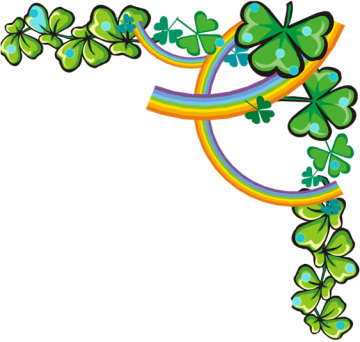 Природа в жизни наших предков
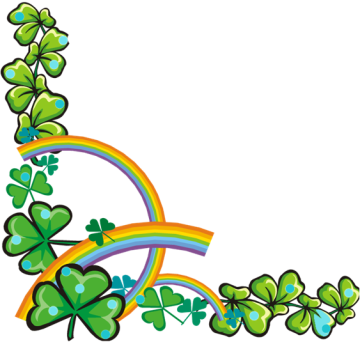 собирательство
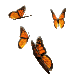 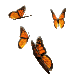 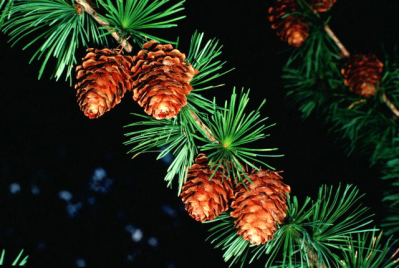 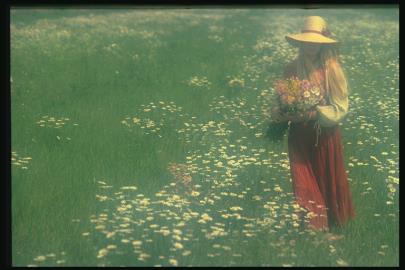 земледелие
земледелие
земледелие
охота
охота
охота
рыболовство
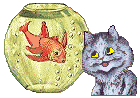 рыболовство
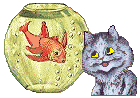 бортничество
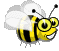 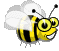 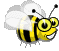 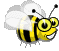 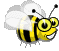 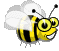 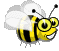 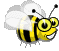 бортничество
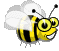 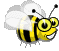 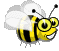 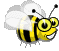 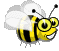 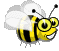 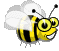 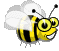 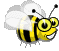 бортничество
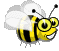 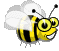 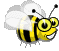 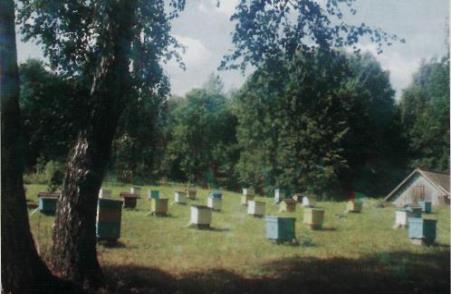 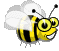 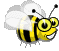 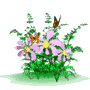 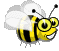 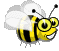 кожевенное дело
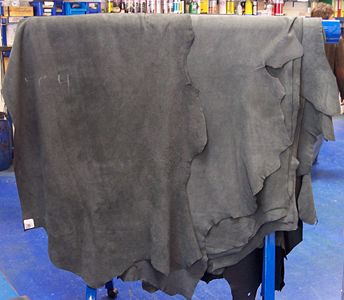 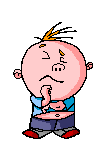 животноводство
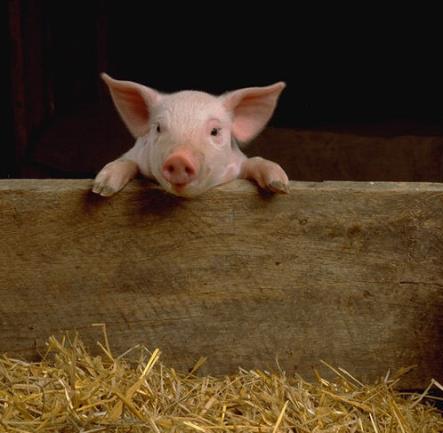 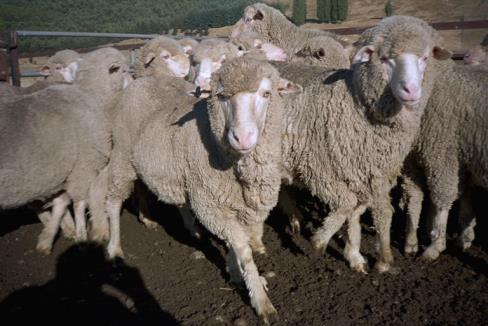 животноводство
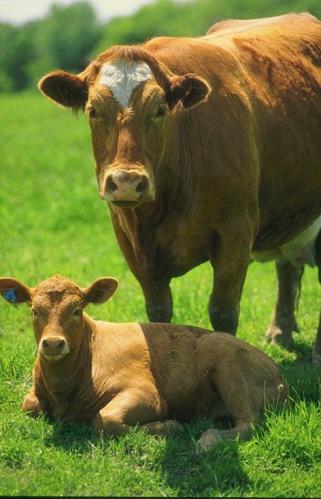 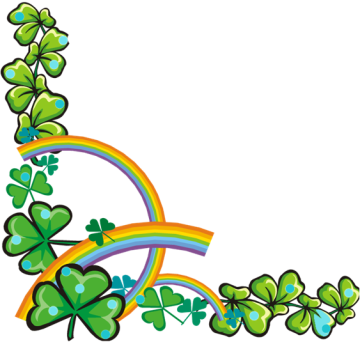 животноводство
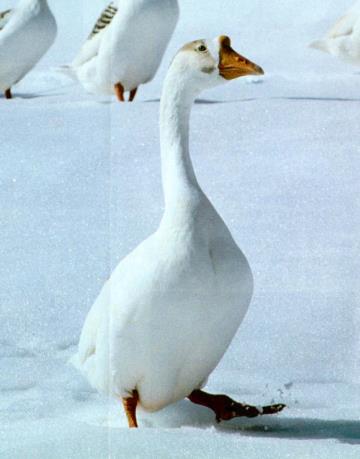 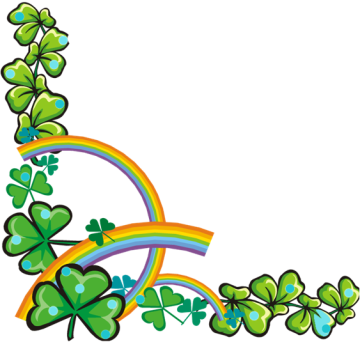 Верования славян
Перун
Даждьбог
Верования славян
Макошь
Верования славян
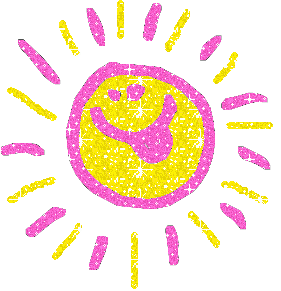 Спасибо!
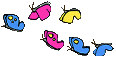 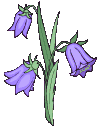 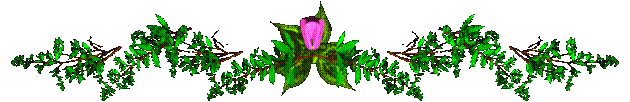